Уважаемые родители,творческая группа «Здоровый малыш» приглашает  Вас и ваших детей к разговору о здоровом питании.
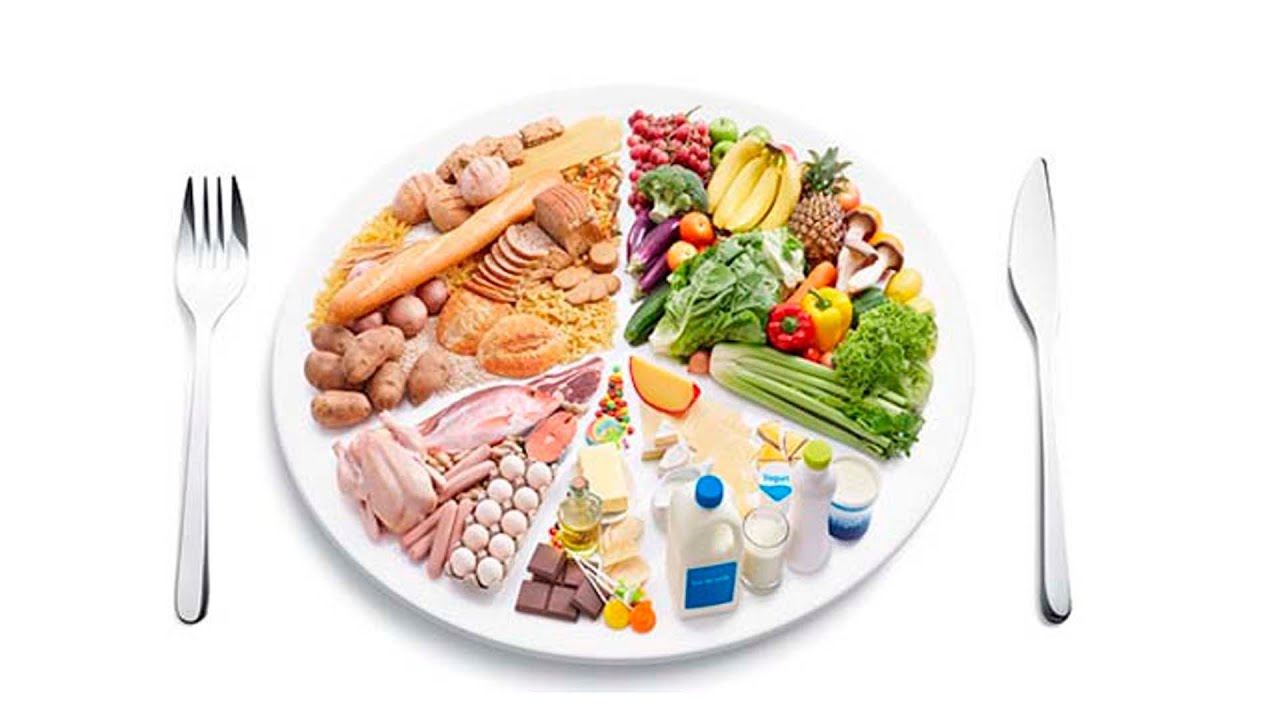 Здоровое питание — это питание, обеспечивающее рост, нормальное развитие и жизнедеятельность человека, способствующее укреплению его здоровья и профилактике заболеваний.
Завтрак ты не пропускай,
Завтракать полезно,
Это даже малышам в садике известно!
Если завтрак пропустил,
Ты желудку навредил!
Не забудешь про обед,
Избежишь ты многих бед.
И не позабудь про ужин –
Ужин тоже очень нужен.
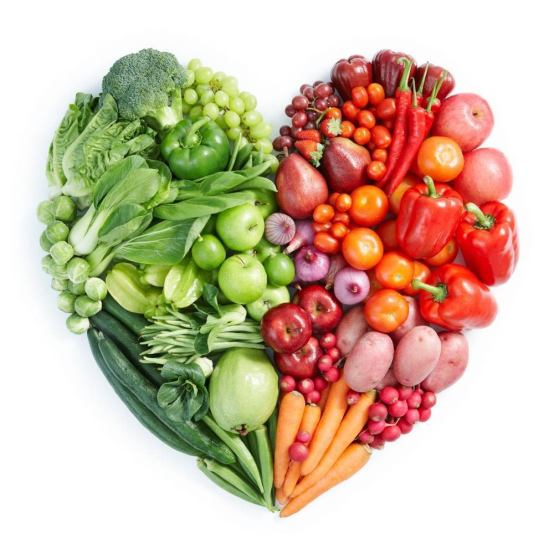 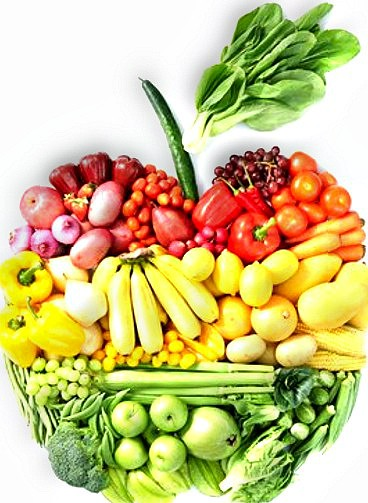 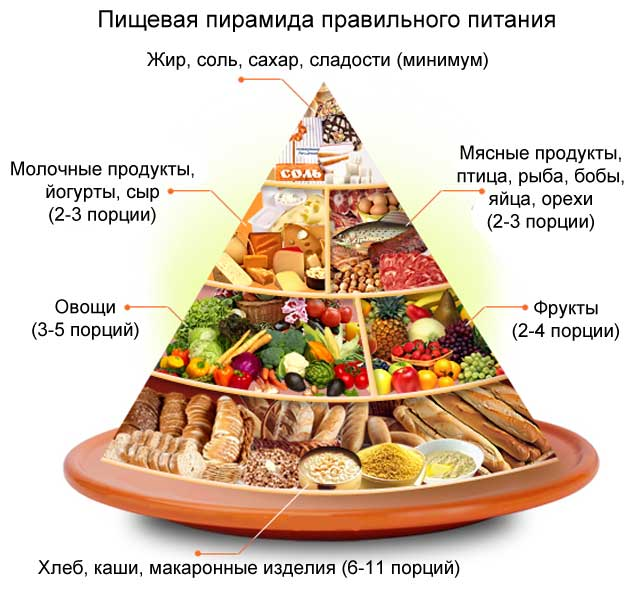 Отгадайте загадки и отгадку найдите на картинке
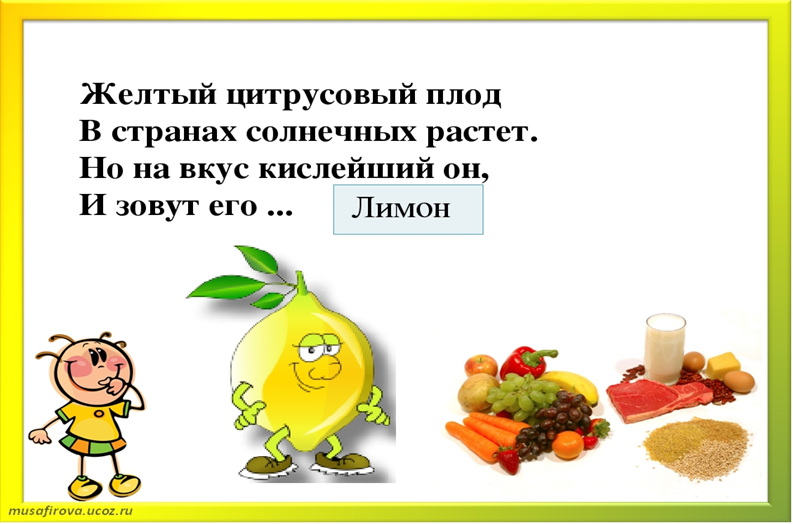 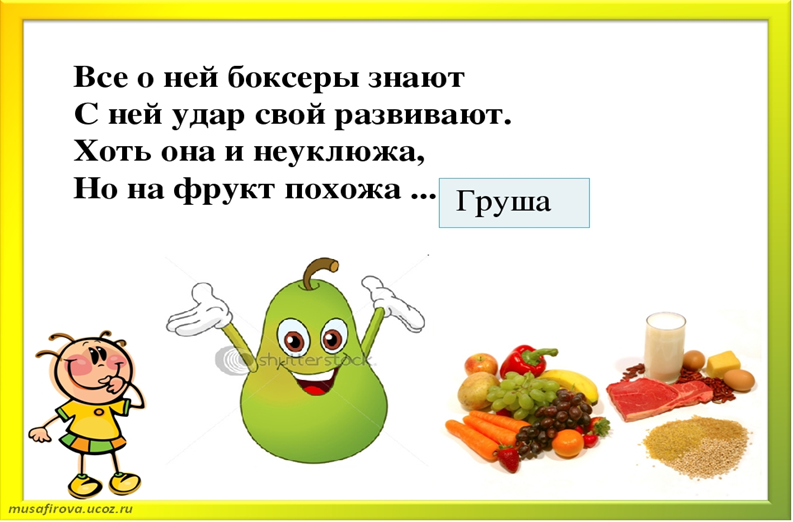 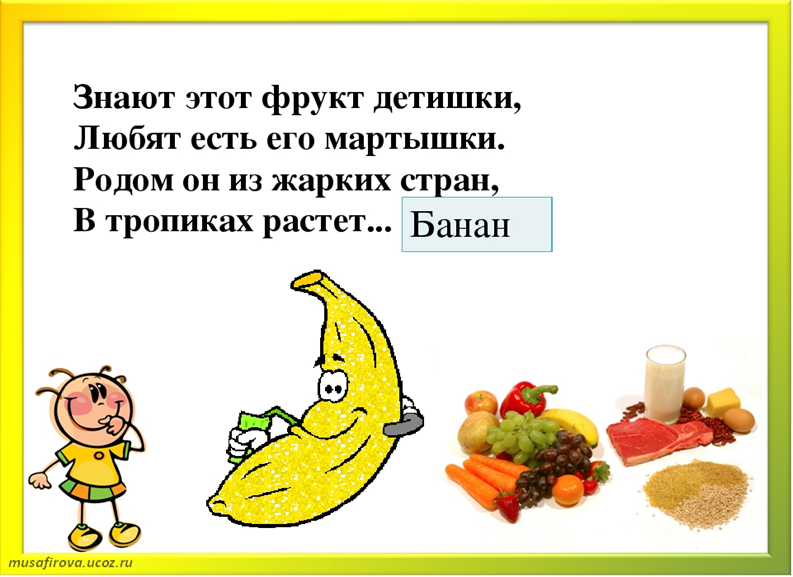 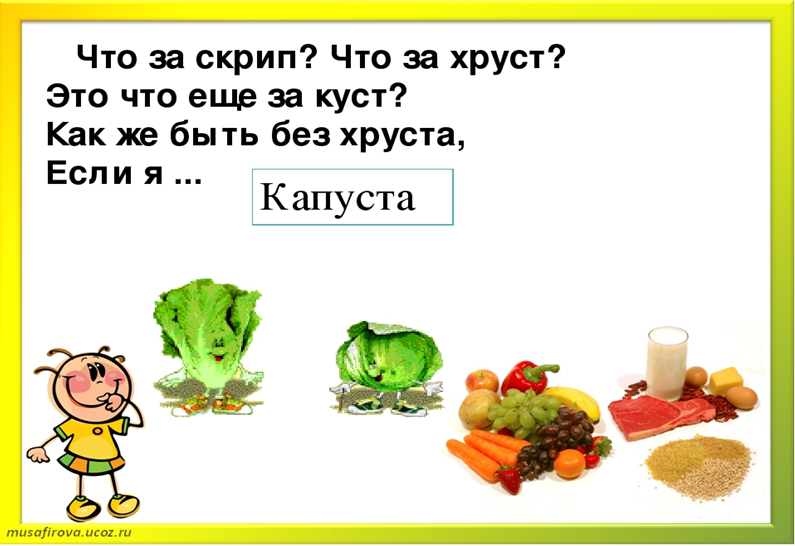 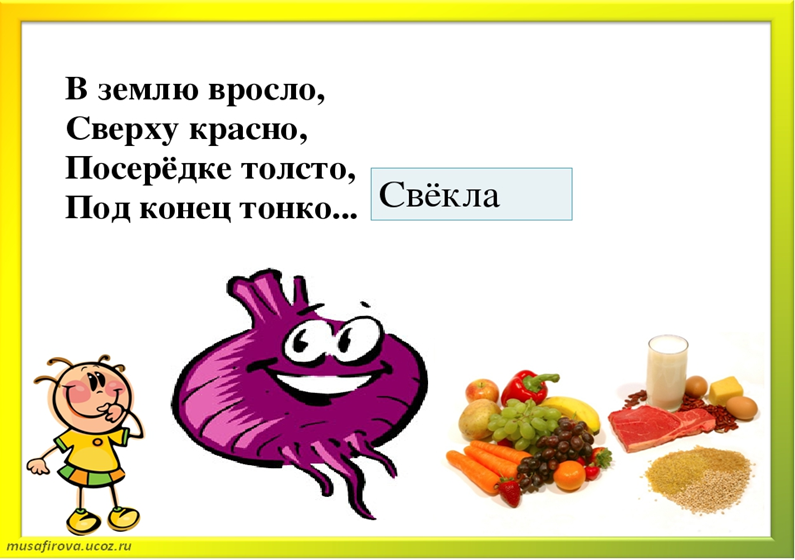 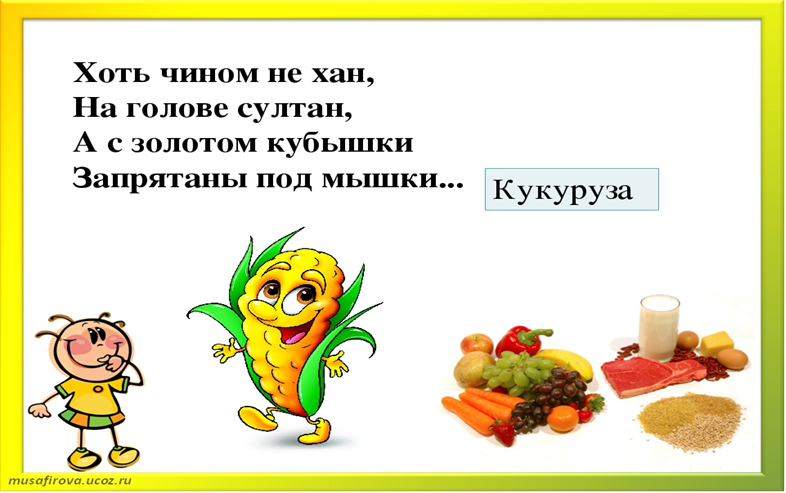 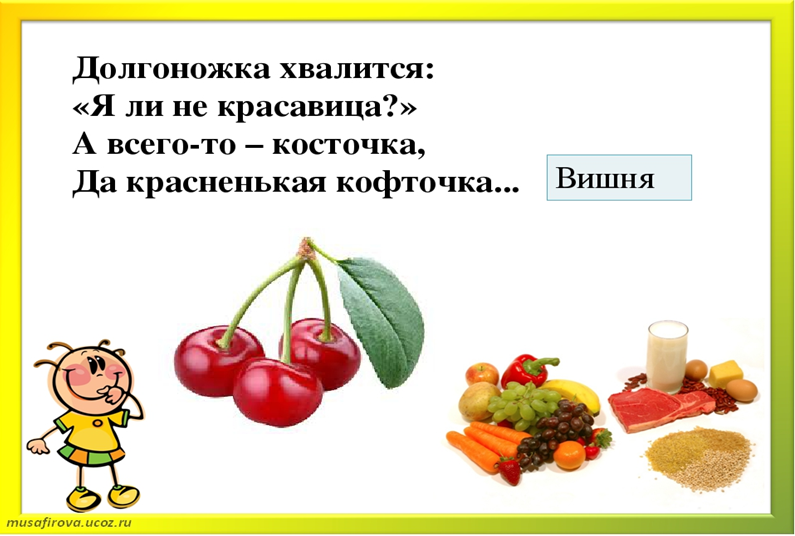 Где живет витамин?Рассмотрите картинку.
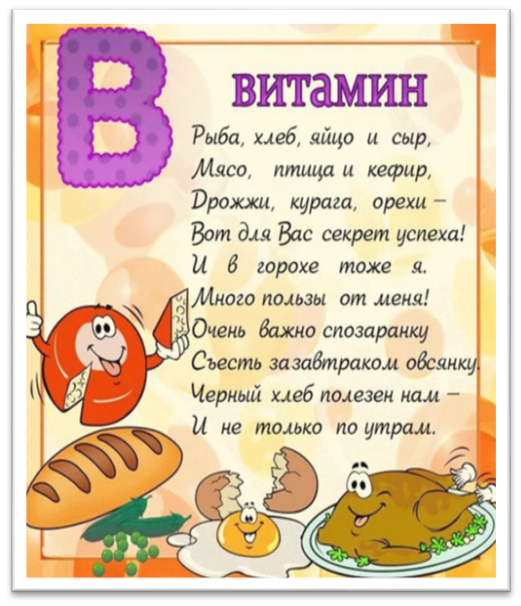 Почитайте стихи.
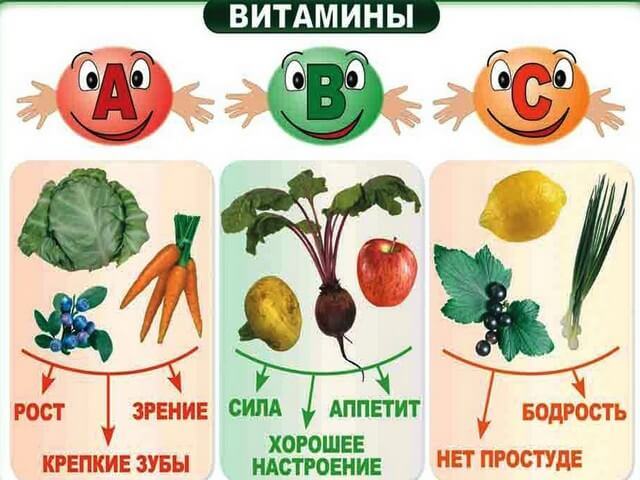 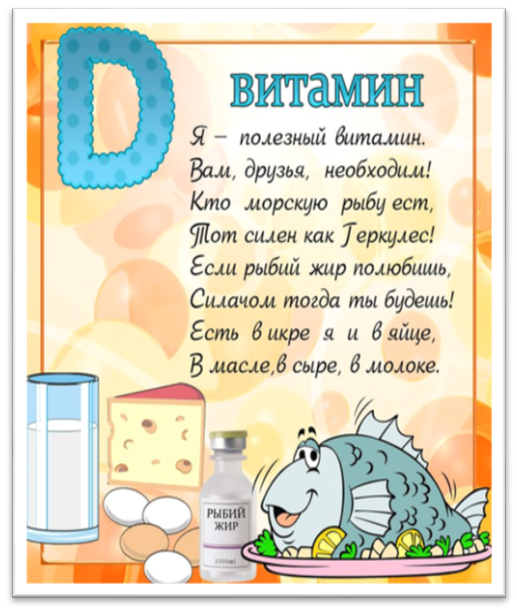 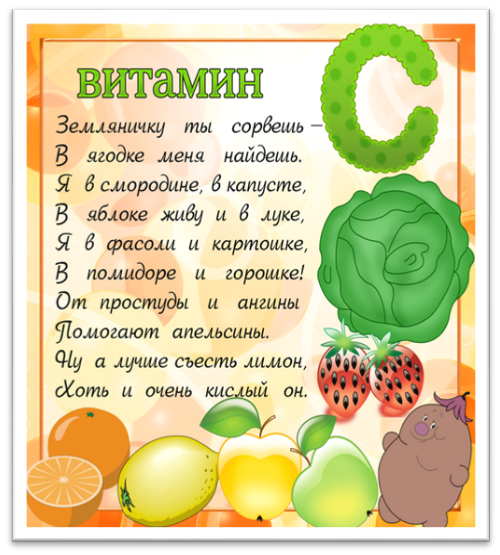 Разгадайте ребусы…
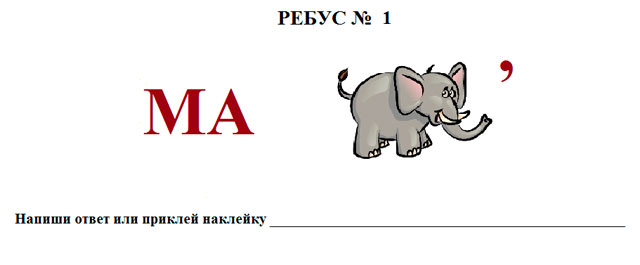 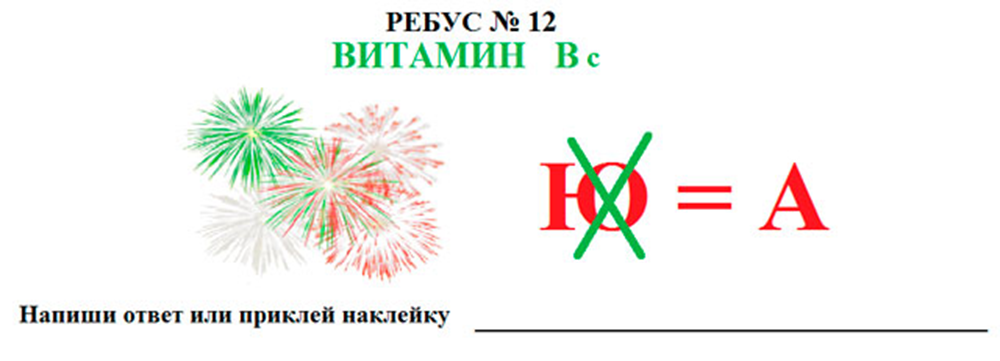 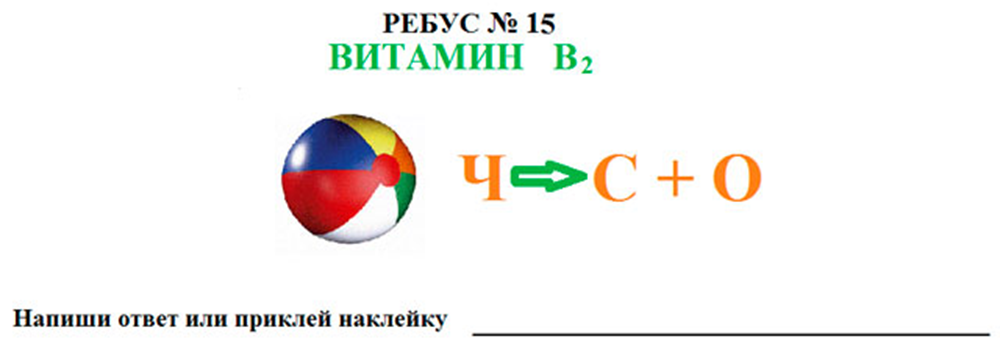 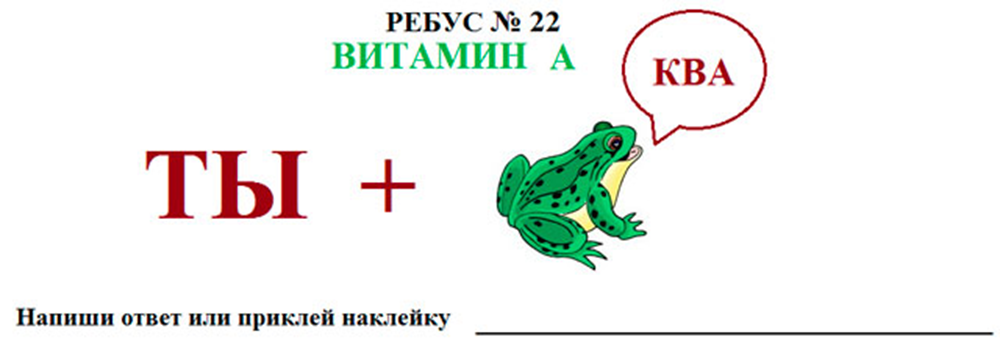 Разгадайте ребусы…
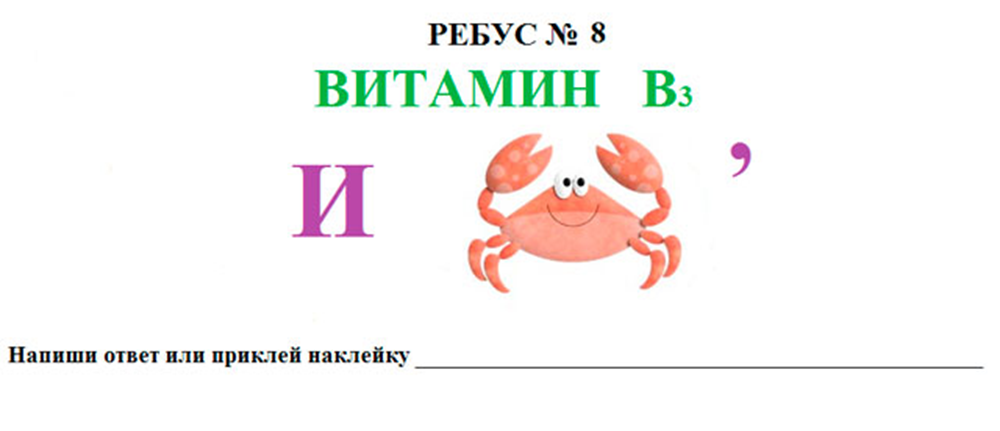 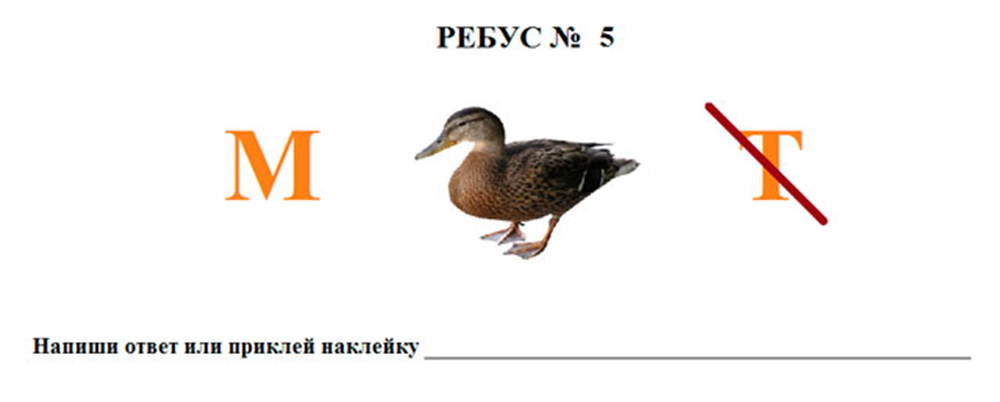 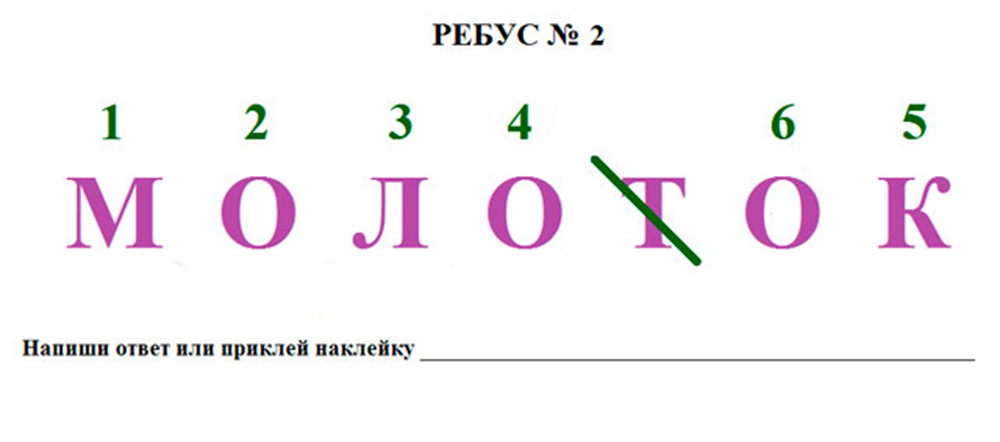 Давайте поиграем!
«Распределите продукты»
Приготовьте с детьми  фруктовый салат
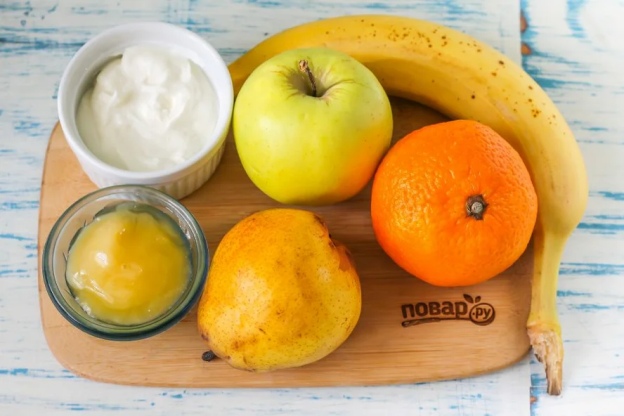 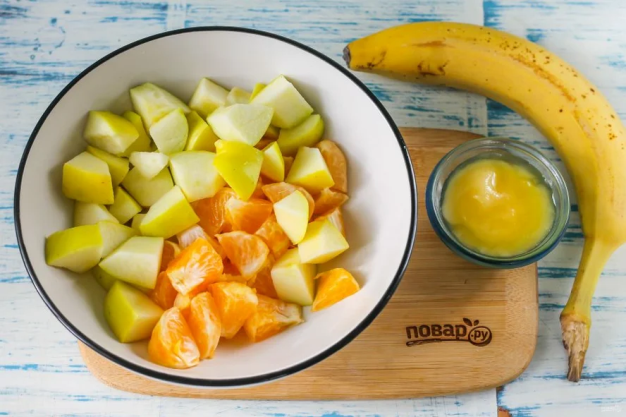 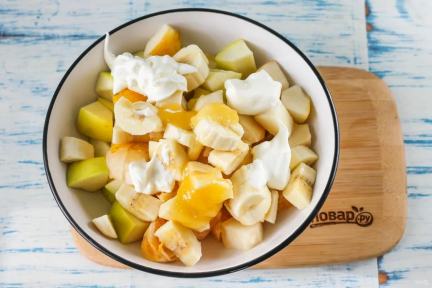 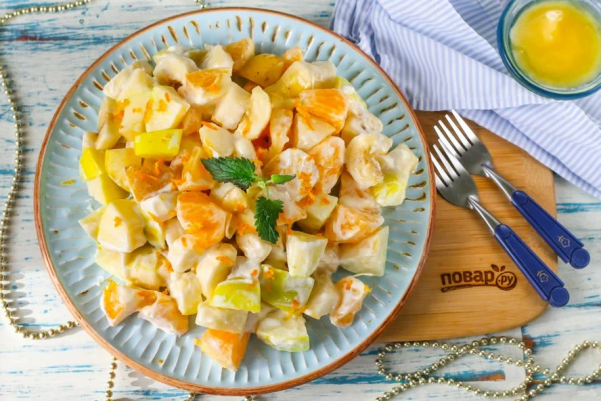 Приготовьте с детьми  овощной  салат «Алые паруса»
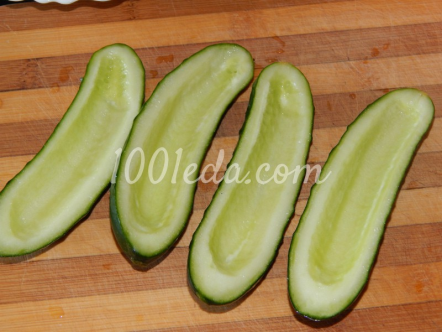 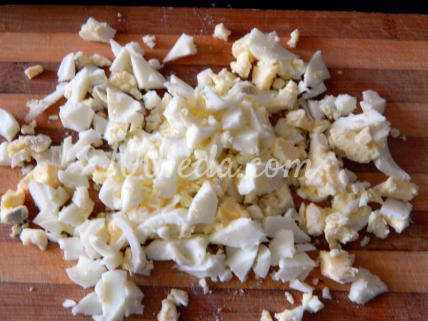 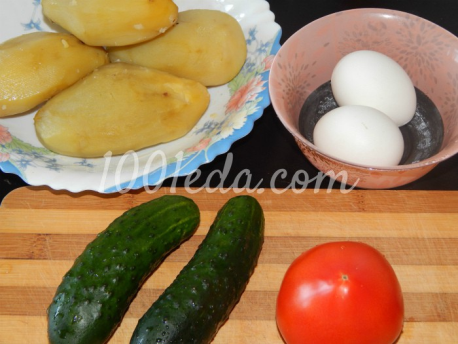 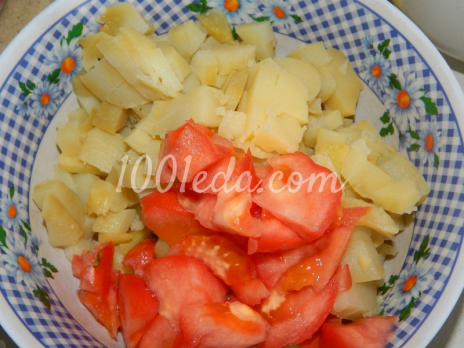 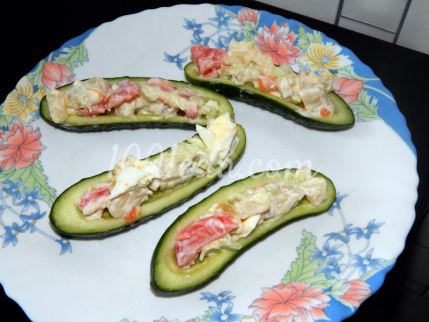 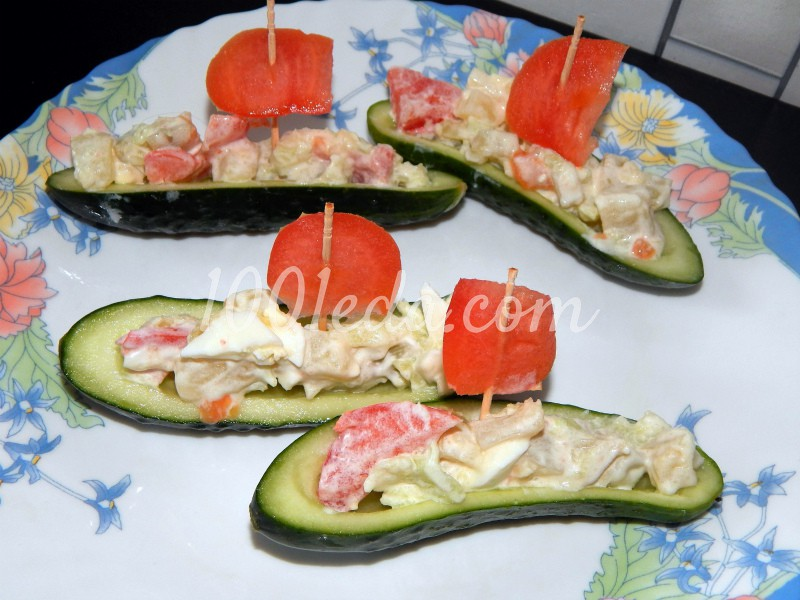 Рефлексия.
1. Еще раз проговорите с ребенком о правильной питании; о полезной и вредной пище; о пользе витаминов.





2. Предложите ребенку нарисовать страну «Здорового питания».
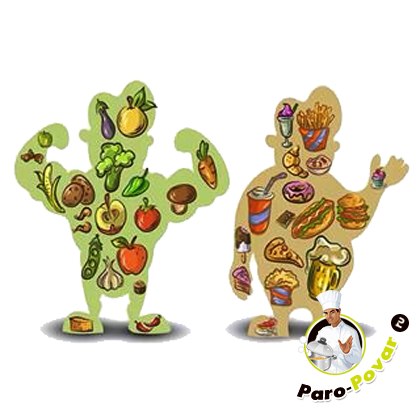 Материал подготовили.
Воспитатели: О. М. Ламоченко, Л.В. Пятниченко,  
      И. А. Вотякова,  Н. А. Спесивцева, М. В. Сейпианова, 
     Т. И. Распутина.
Педагог-психолог: Е. А. Верницкая.
Инструктор по физической культуре: Т. О. Кузнецова.

Ответы на загадки, кроссворд, ребусы, фотографии  изготовленных салатов, рисунки детей  присылайте воспитателям  и нам -  kuznecova30.03.76deti@mail.ru elenavernickaya@yandex.ru 
Предлагаем полезную ссылку для вас и ваших детей: Суджок терапия:   https://ok.ru/group/51995471118530/topic/151484125525442
Ждем новые темы для разговора!